সবাইকে স্বাগতম
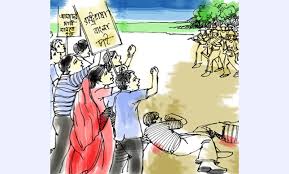 পরিচিতি
শিক্ষক-পরিচিতি
পাঠ-পরিচিতি
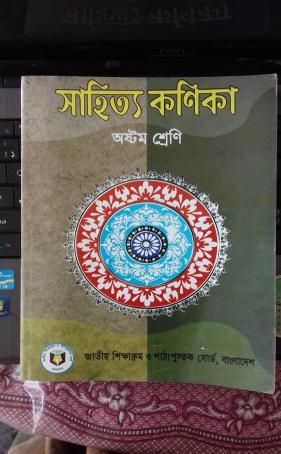 শ্রেণি :অষ্টম
বিষয়  : বাংলা প্রথম পত্র,
সময় : ৫০ মিনিট,
তারিখ : ৫-২-২০২০ ইং
নিমাই চন্দ্র মন্ডল,
সহকারী শিক্ষক,
পলাশী মাধ্যমিক বিদ্যালয়,
রোহিতা, মনিরামপুর, যশোর।
এসো একটি গান শুনি
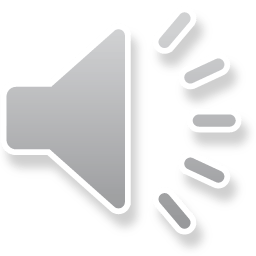 তাহলে আজকের পাঠ…
‘একুশের গান’
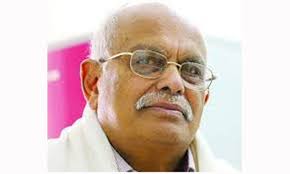 আবদুল গাফ্‌ফার চৌধুরী
পাঠ্যাংশ আমার ভাইইয়ের রক্তে---খেয়েছিল হেসে;
শিখনফল
পাঠ শেষে শিক্ষার্থীরা…

১.  কবি পরিচিতি বলতে পারবে। 
২. কবিতাটি শুদ্ধ উচ্চারণে আবৃত্তি করতে পারবে । 
২.  নতুন শব্দের অর্থ বলতে পারবে । 
৩. কবিতার মূল ভাব ব্যাখ্যা করতে পারবে।
কবি-পরিচিতি
জন্মঃ ১৯৩৪ খ্রিস্টাব্দে বরিশাল
আবদুল গাফ্‌ফার চৌধুরী
শিক্ষাঃ ঢাকা বিশ্ববিদ্যালয় থেকে বাংলায় স্নাতকোত্তর ডিগ্রি অর্জন করেন।
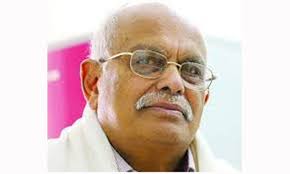 খ্যাতিমানঃ কথাশিল্পী, গীতিকার,প্রাবন্ধিক,কলামিস্ট।
বর্তমানঃ প্রবাস-জীবন অতিবাহিত করছেন।
পেশাঃ সাংবাদিকতা
সমাজমনস্ক লেখকঃ 
ভাষা-আন্দোলন (১৯৫২)  
মুক্তিযুদ্ধ (১৯৭১
শিশুতোশ গ্রন্থঃ ‘ডানপিঠে শওকত’,‘আঁধার কুঠির, ছেলেটি।চ
পুরস্কারঃ বাংলা একাডেমি, একুশে পদক, ইউনেস্কো,  
           বঙ্গবন্ধু
বর্তমানে তিনি লন্ডনে প্রবাস জীবন অতিবাহিত করছেন।
একক কাজ
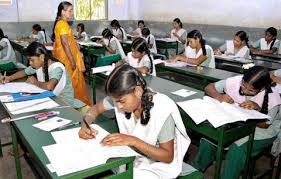 প্রশ্ন : কবি আব্দুল গাফ্ ফার চৌধুরী  কী কী পুরস্কার লাভ করেন?
একুশের গান
                   আবদুল গাফ্‌ফার চৌধুরী
আদর্শ পাঠ
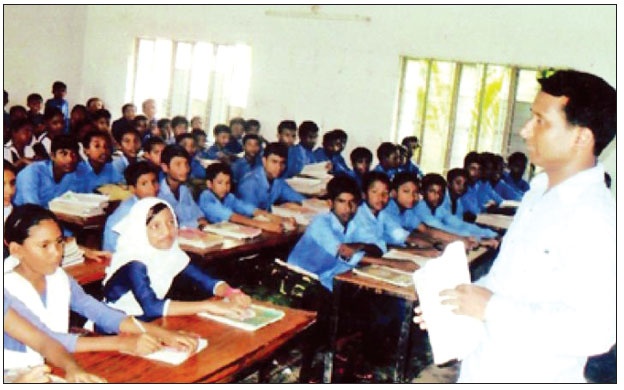 আমার ভাইয়ের রক্তে রাঙানো একুশে ফেব্রুয়ারি
আমি কি ভুলিতে পারি
ছেলেহারা শত মায়ের অশ্রু-গড়া এ ফেব্রুয়ারি
আমি কি ভুলিতে পারি 
আমার সোনার দেশের রক্তে রাঙানো ফেব্রুয়ারি
আমি কি ভুলিতে পারি।।
জাগো নাগিনীরা জাগো নাগিনীরা জাগো কালবোশেখিরা
শিশু-হত্যার বিক্ষোভে আজ কাঁপুক বসুন্ধরা,
দেশের সোনার ছেলে খুন করে রোখে মানুষের দাবি 
দিন বদলের ক্রান্তি লগনে তবু তোরা পার পাবি?
না, না, না, না, খুন-রাঙা ইতিহাসে শেষ রায় দেওয়া তারই
একুশে ফেব্রুয়ারি, একুশে ফেব্রুয়ারি।। 
সেদিনও এমনি নীল গগনের বসনে শীতের শেষে
রাত জাগা চাঁদ চুমো খেয়েছিল হেসে;
একুশের গান
                   আবদুল গাফ্‌ফার চৌধুরী
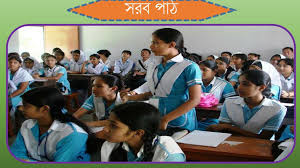 আমার ভাইয়ের রক্তে রাঙানো একুশে ফেব্রুয়ারি
আমি কি ভুলিতে পারি
ছেলেহারা শত মায়ের অশ্রু-গড়া এ ফেব্রুয়ারি
আমি কি ভুলিতে পারি 
আমার সোনার দেশের রক্তে রাঙানো ফেব্রুয়ারি
আমি কি ভুলিতে পারি।।
জাগো নাগিনীরা জাগো নাগিনীরা জাগো কালবোশেখিরা
শিশু-হত্যার বিক্ষোভে আজ কাঁপুক বসুন্ধরা,
দেশের সোনার ছেলে খুন করে রোখে মানুষের দাবি 
দিন বদলের ক্রান্তি লগনে তবু তোরা পার পাবি?
না, না, না, না, খুন-রাঙা ইতিহাসে শেষ রায় দেওয়া তারই
একুশে ফেব্রুয়ারি, একুশে ফেব্রুয়ারি।। 
সেদিনও এমনি নীল গগনের বসনে শীতের শেষে
রাত জাগা চাঁদ চুমো খেয়েছিল হেসে;
নতুন শব্দার্থ
১,আলংকারিক অর্থে বহু মানুষের আত্মোৎসর্গে সিক্ত বা উজ্জ্বল।
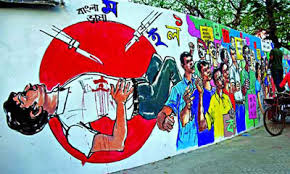 ১,’রক্তে রাঙানো’
২,চোখের পানিতে নির্মিত। এটি কবির কল্পনা।
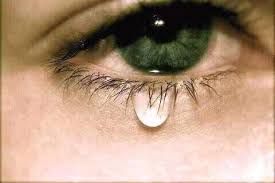 ২,’অশ্রু-গড়া’
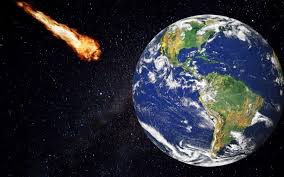 ৩,’বসুন্ধরা’
৩,পৃথিবী।
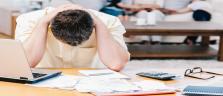 ৪, ‘ক্লান্তি’
৪, পরিবর্তন।
জোড়ায় কাজ
১, অশ্রু-গড়া, বসুন্ধরা, অলকনন্দা শব্দের অর্থ লিখ এবং একটি বাক্য তৈরি কর।
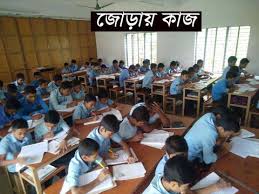 কবিতা বিশ্লেষণ
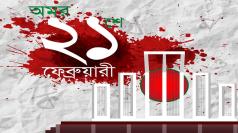 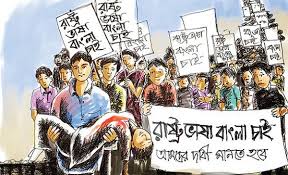 আমার ভাইয়ের রক্তে রাঙানো একুশে ফেব্রুয়ারি
আমি কি ভুলিতে পারি
ছেলেহারা শত মায়ের অশ্রু-গড়া এ ফেব্রুয়ারি
আমি কি ভুলিতে পারি
কবিতা বিশ্লেষণ
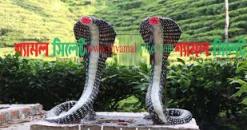 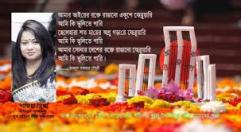 আমার সোনার দেশের রক্তে রাঙানো ফেব্রুয়ারি
আমি কি ভুলিতে পারি।।
জাগো নাগিনীরা জাগো নাগিনীরা জাগো কালবোশেখিরা
শিশু-হত্যার বিক্ষোভে আজ কাঁপুক বসুন্ধরা,
কবিতা বিশ্লেষণ
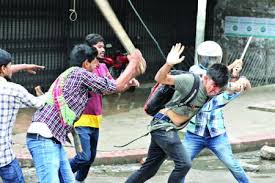 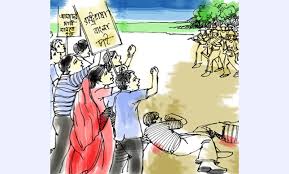 দেশের সোনার ছেলে খুন করে রোখে মানুষের দাবি 
দিন বদলের ক্রান্তি লগনে তবু তোরা পার পাবি?
না, না, না, না, খুন-রাঙা ইতিহাসে শেষ রায় দেওয়া তারই
একুশে ফেব্রুয়ারি, একুশে ফেব্রুয়ারি।।
কবিতা বিশ্লেষণ
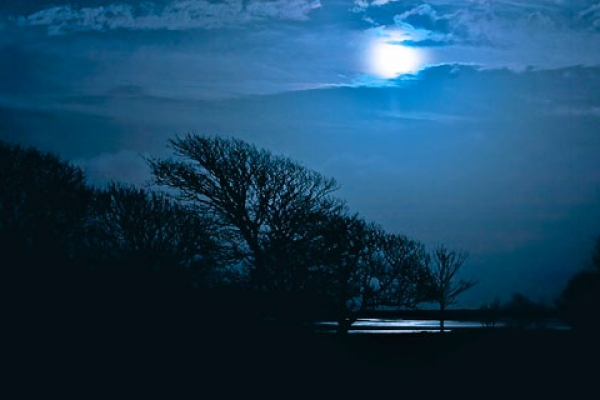 সেদিনও এমনি নীল গগনের বসনে শীতের শেষে
রাত জাগা চাঁদ চুমো খেয়েছিল হেসে;
দলীয় কাজ
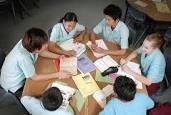 প্রতি দলে একই প্রশ্ন উত্তর দাও :
১,‘দিনবদলের ক্লান্তি লগনে তবু তোরা পার পাবি ?’চরণটিতে কী বোঝানো হয়েছে ?
মূল্যায়ণ
১, ‘একুশের গান’ কবিতার পটভূমি কী ?
১, ভাষা-আন্দোলন।
২, কবি আবদুল গাফফার চৌধুরী কত সালে জন্ম গ্রহণ করেন?
২,জন্মঃ ১৯৩৪ খ্রিস্টাব্দে বরিশাল।
৩,   বসুন্ধরা অর্থ কী ?
৩,পৃথিবী।
৪, ‘একুশের গান’ কবিতা প্রথম ছাপা হয় কোথায়?
৪, হাসান হাফিজুর রহমান সম্পাদিত ‘একুশে ফেব্রুয়ারি’ সংকলনে।
বাড়ির কাজ
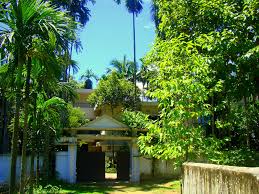 ”একুশে ফেব্রুয়ারীকে আন্তর্জাতিক মাতৃভাষা দিবস বলা হয় কেন?”-তা নিজের ভাষায় লিখে আনবা।
সবাইকে ধন্যবাদ
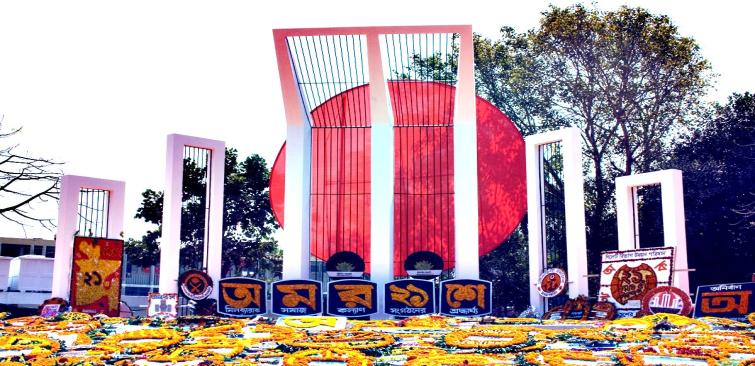